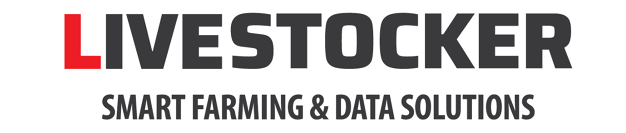 Adatalapú üzleti modell az állati takarmányozásban
Moldován András
2019. július
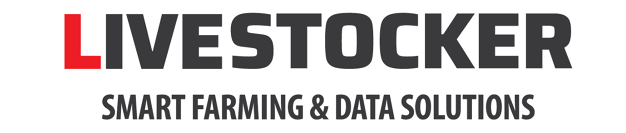 Átalakul a takarmány piac
Szaktanácsadás és takarmány beszállítás elválik egymástól
Csökkenő árrés a késztakarmányok és takarmánykiegészítők piacán (Commodity szemlélet)
Szolgáltatás magas árrés – ár-érték arány? (pl. külső tanácsadó) 
Felkészült szakemberek hiánya 
Meglévő tudás, tapasztalat, adat alapú hatékony felhasználása – komplex szolgáltatási csomag új minőségben
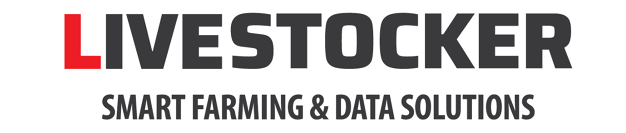 A program bevezetésének stratégiai céljai
Saját humán erőforrás felértékelése
Munkaerő optimalizálás
Margin optimalizálás
Forecast - beszerzés 
Termékfejlesztés – termék optimalizálás
A teljes vevőállomány egy aktív kísérlet
Rendelés és gyártási folyamatok optimalizálása
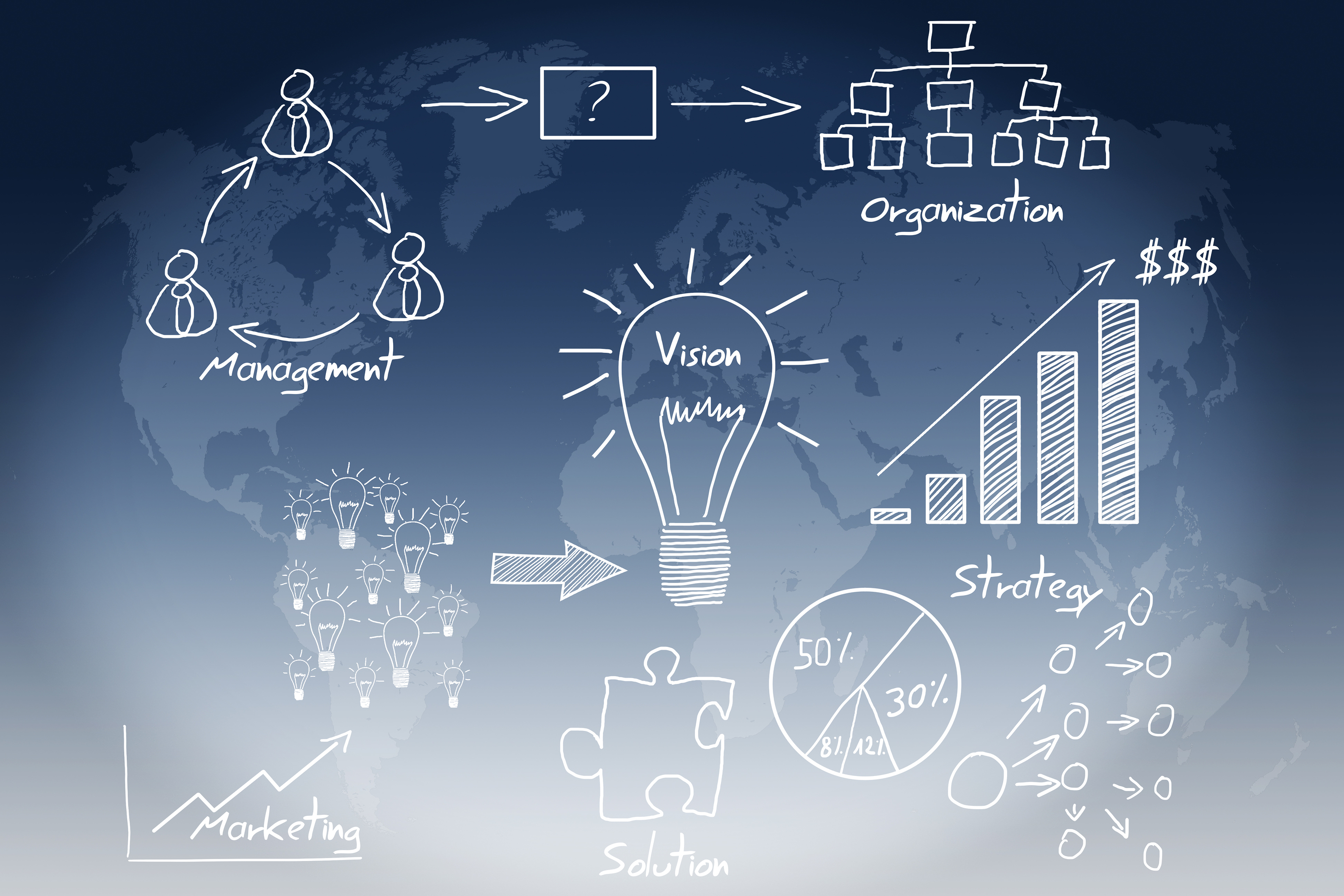 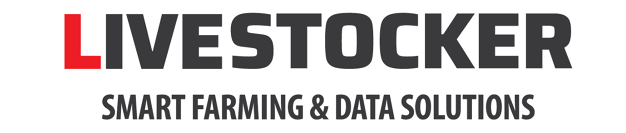 Szaktanácsadási szolgáltatás értéke
Tárgyilagos, lényegre törő, tényeken alapul, számszerűsíthető
 Szerteágazó, megfelelő ember a megfelelő időben
 Gyors reakció, nem a problémát megy kezelni, hanem felhívja egy kialakuló helyzetre a figyelmet (ALERT)
Mindhárom pont alapfeltétele a jó minőségű időben rendelkezésre álló adat és azok kiértékelésének módszertana
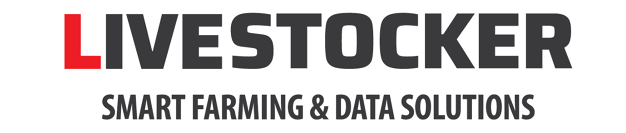 A takarmány értékesítésről és a takarmánnyal teremthető értékről a szolgáltatásra és a benne rejlő értékekre kell helyezni a hangsúlyt. 

We are smart company

Takarmányt sokan tudnak gyártani, de azt, hogy mit kell gyártani kevesek tudják és ez az igazi érték.
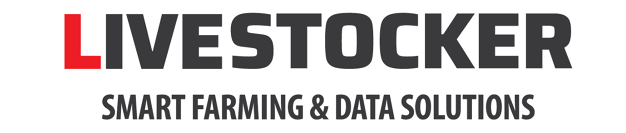 Kié az adat, biztonság, jogosultság
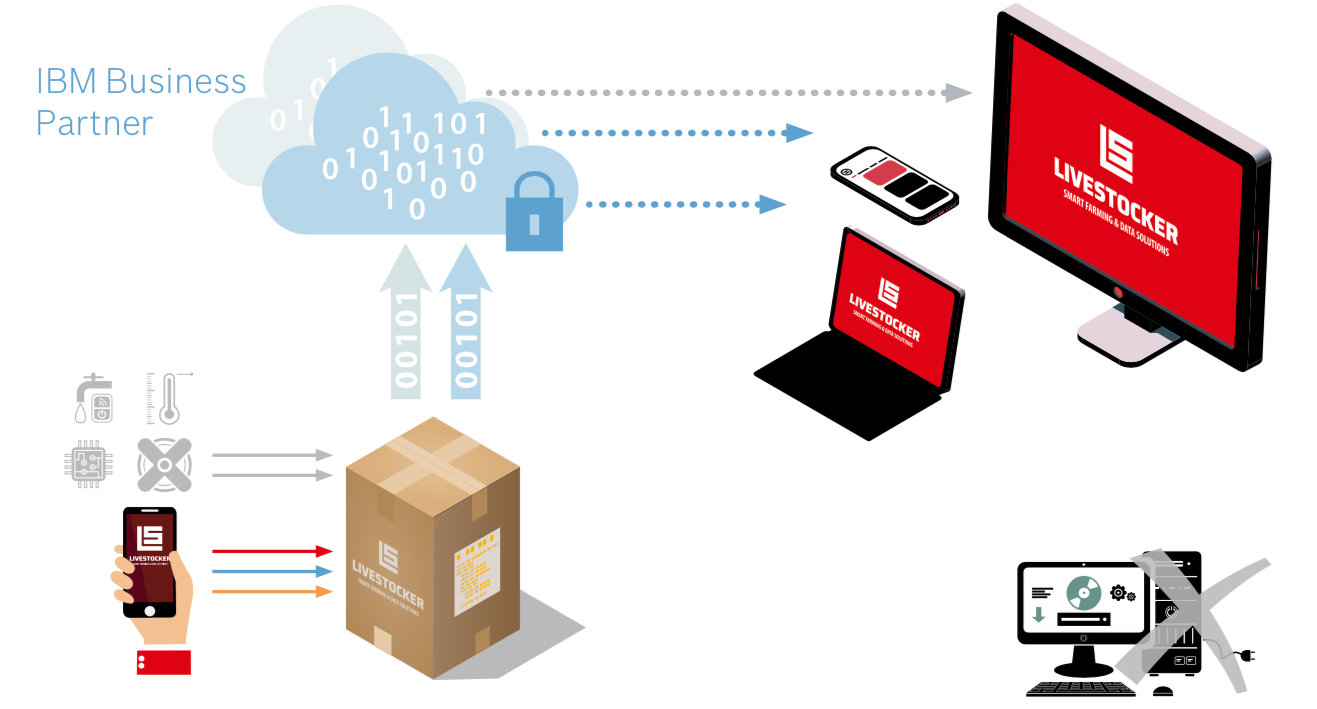 Külső Cloud szolgáltató (IBM, MS)
Saját szerver
Adminisztrátor – teljes jog
Felhasználó – meghatározott telepet olvas, ír
Felhasználó – csak olvasási jog
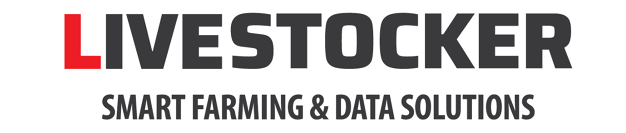 Működési struktúra
Partner / Telep
UBM Feed
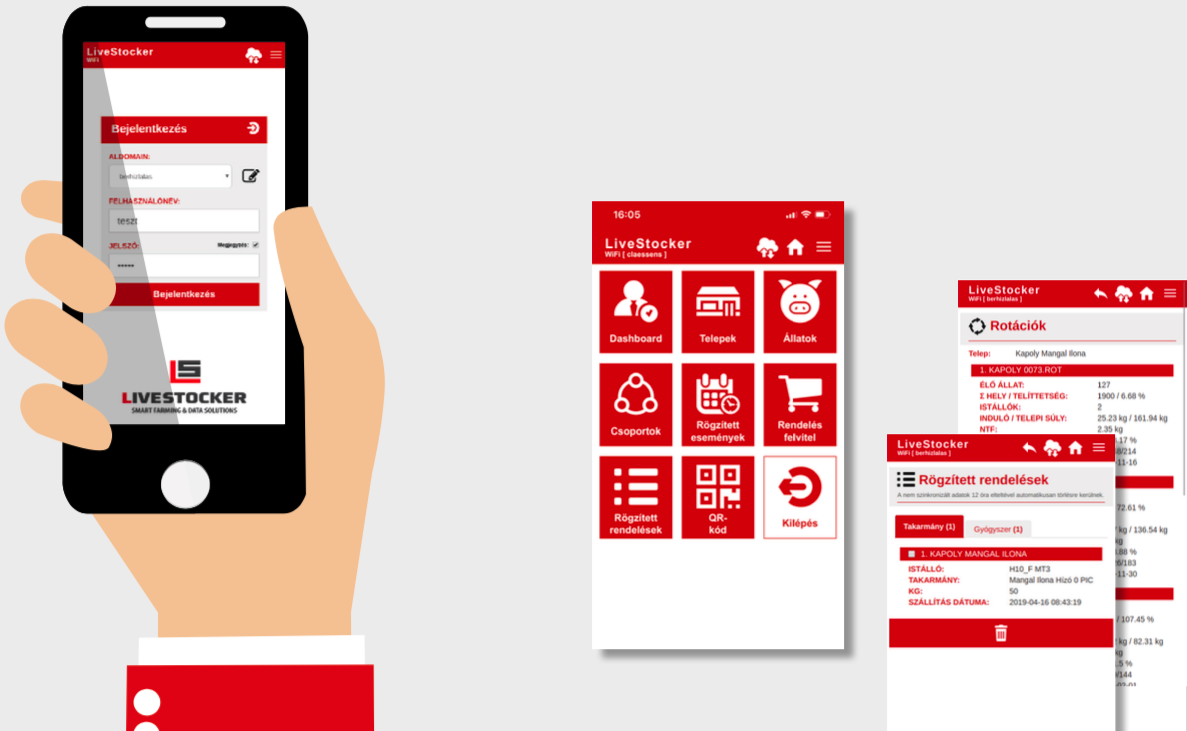 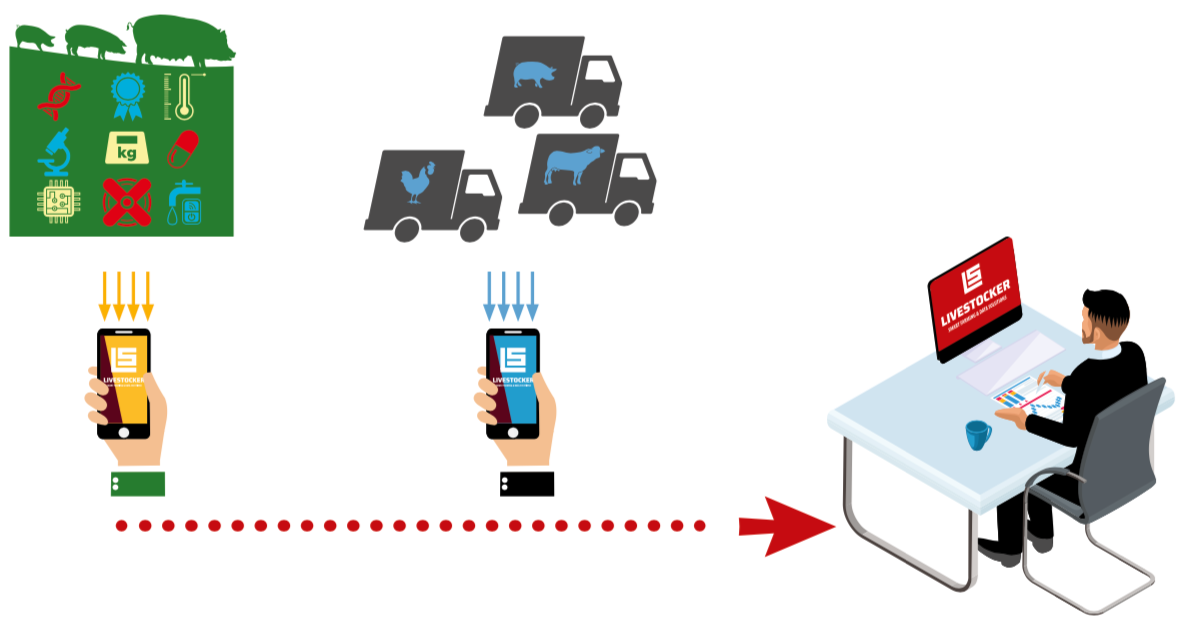 1.) Rotáció nyitás 
2.) Elemzés
3.) Élő állat értékesítés
1.) Adatbevitel 
2.) Rendelés
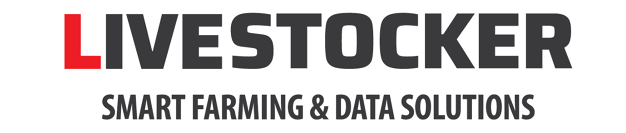 Értékteremtés
termelést optimalizálunk a termelést valóban korlátozó tényezők megértése felszámolása révén. Fiatal állat minősége, állategészségügyi prevenció, takarmány optimalizálás
 rejtett profit a receptúra optimalizálásával
 elégedettséget maximalizálunk
 a cél, hogy fejlődési lehetőséget mutassunk be a partnernek
 nem segítünk, hanem professzionális szolgáltatást nyújtunk
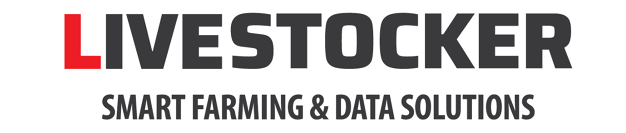 Mit elemzünk?
Rövid trendek – nevelési naplók adatsorai
 Hosszú trendek – évszakos, időszakos adatsorok
 Benchmarkok – telep, istálló, genetika,
 Indexek – specifikus (UBM Feed saját) értékmérő indexe
 Ár – érték alapú takarmányozás az alapanyag és végtermék piac   trendek figyelembe vétele mellett
 Az innováció hasznosságának pontos mérése mindkét oldalról (gyártás – termelés)
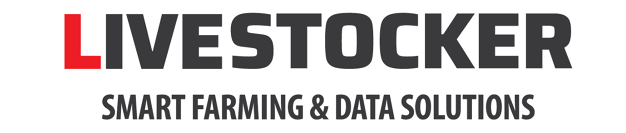 Célok meghatározása
Teljesítmény indexek – tulajdonságok figyelembe vétele mellett meghatározott termelést leíró értékmérők
Takarmányok, szolgáltatási értékkel együttes és nem alapanyag piac szerinti árazása
Az áru – szolgáltatás kapcsolt termékért az UBM Feed annak valódi értékét kapja, a termelő a valódi értéket fizeti
Gyártás – szállítás és működési költségek optimalizálása
Értékalapú kereskedelem és szaktanácsadás
Fizetés és fedezet valós idejű online nyomon követése
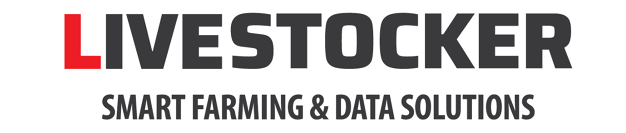 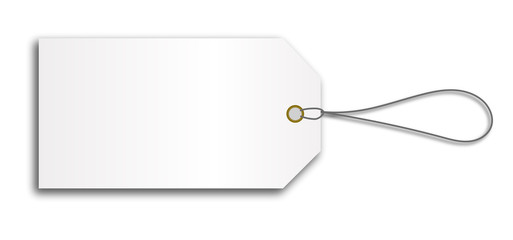 Kiszámítható költségek, értékalapú árazás
- alacsony üzemeltetési költség
	- ingyenes funkció-fejlesztés
	- oktatás, támogatás
	- tanácsadás
Éves szolgáltatási díj

Berögzített állatok száma alapján
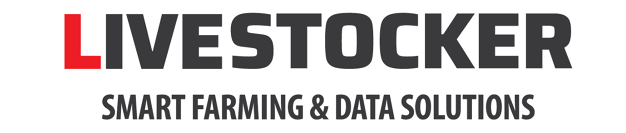 Megtérülés és kiegészítő előnyök
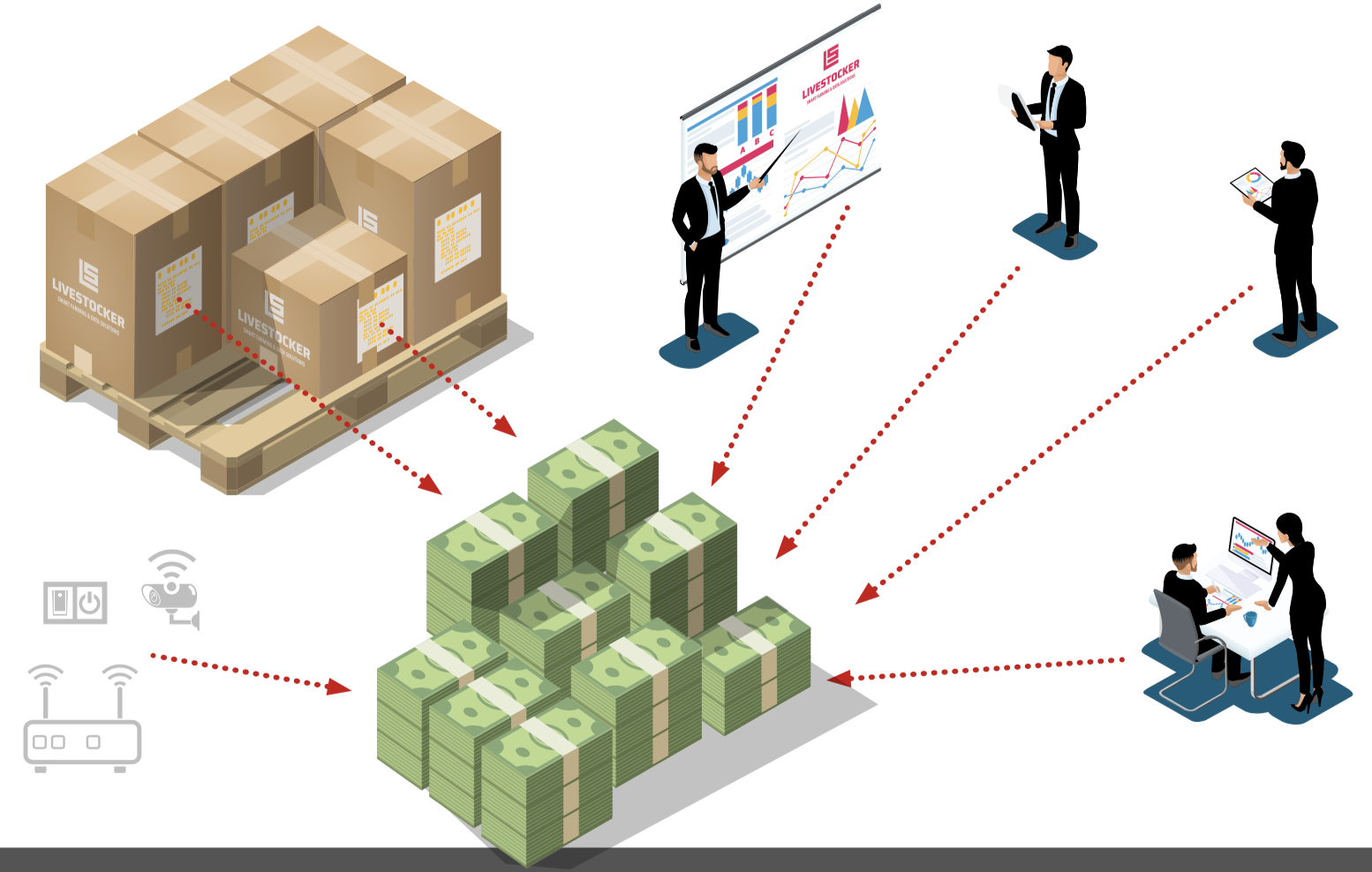 Idő megtakarítás elemzések, prezentációk, hatékony időgazdálkodás
 A szolgáltatás színvonal emelése révén a szaktanácsadók felértékelődnek
 Kevesebb humánerőforrás igény a rendelésben és az ügyfélszolgálaton
 Szoftverhasználat árbevétele – Szolgáltatásként értékesíthető, a mennyiségi kedvezmény miatt gyorsan nyereségbe fordul
 Szoftverértékesítés árbevétele
 A hazai piacon elsőként ad megoldást az új AMR jogszabályok előírásaira – előremutató, antibiotikum csökkentési stratégiában esszenciális a nyomon-követés miatt
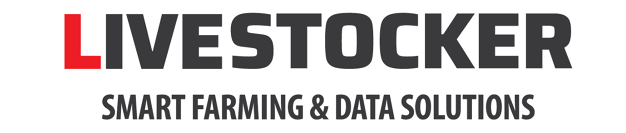 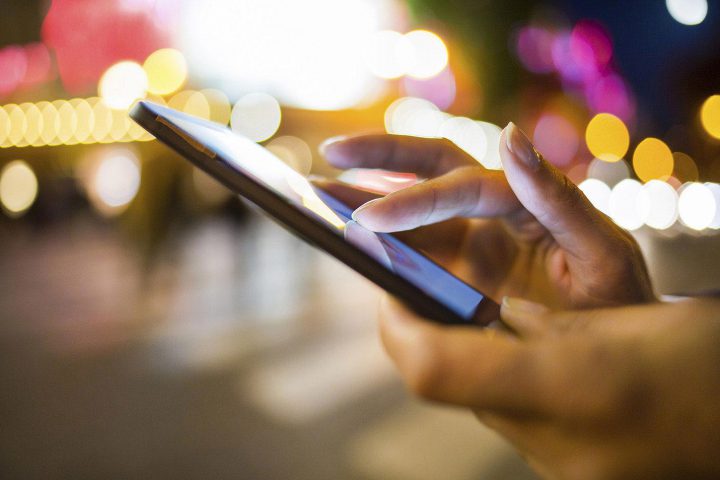 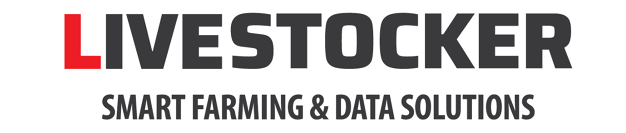 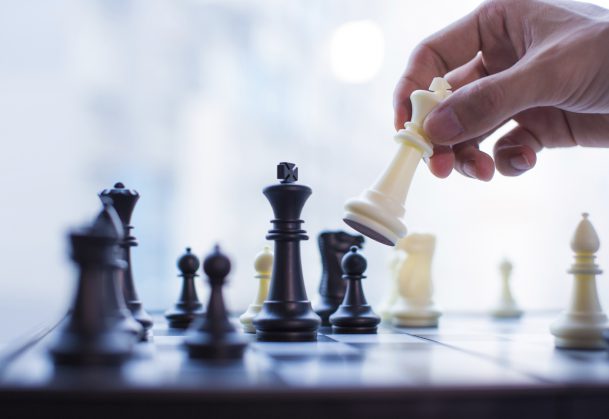 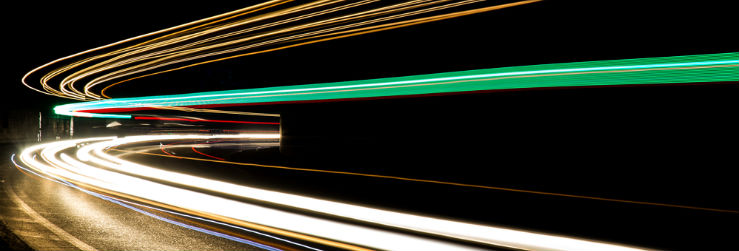 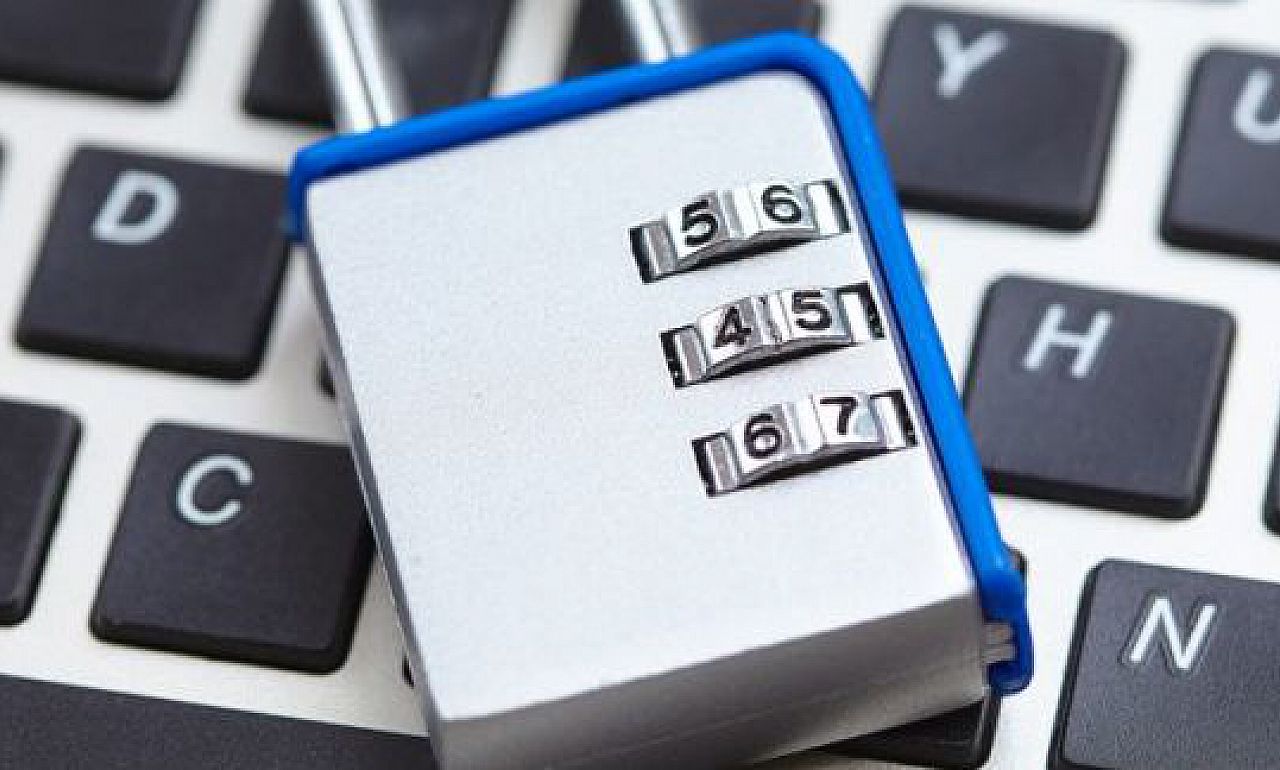 [Speaker Notes: Döntéstámogató, bárhol hozzáférhető, biztonságos, gyors]